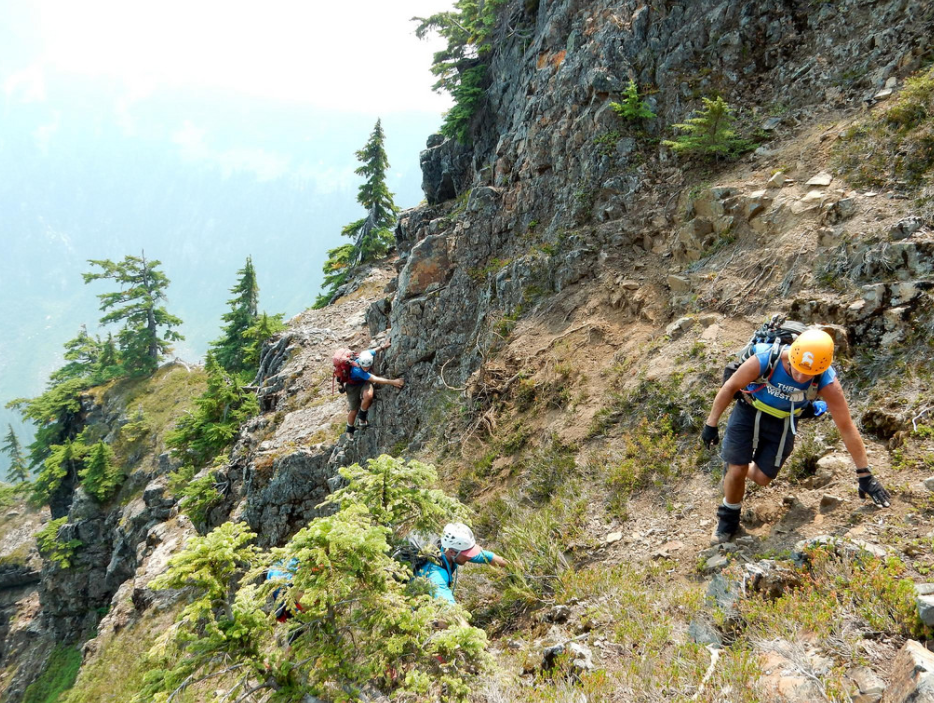 Alpine Scrambling Orientation
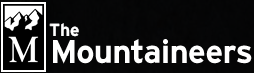 Presented By: Andy Tangsombatvisit, c/o 2014
Favorite Scramble: Helena Peak, Mountain Loop Highway
Orientation
Scrambling – non-technical off trail travel over snow, rock, or brush to a summit
	-  No technical equipment
	-  Still challenging both mentally and physically
	-  Still risky
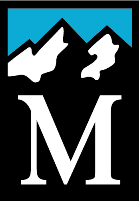 2
February 24, 2018
Everett Mountaineers Alpine Scrambling
Introductions
Instructor Intros:
	Name
	When did you take the course?
	Favorite scramble
Student Intros:
	Name
	Your outdoor background
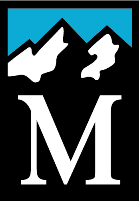 3
2/18/2019
Everett Mountaineers Alpine Scrambling
Graduation Requirements
Attend all 5 lectures
Attend 3 weekend field trips
Enroll in 3 additional classes (not included in course fees)
	- Navigation
	- Wilderness First Aid
	- Wilderness First Aid Scenarios
Successful completed of three (3) scrambles
Participation in a stewardship event
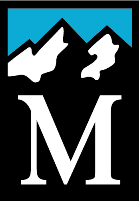 4
2/18/2019
Everett Mountaineers Alpine Scrambling
Graduation Requirements
FIELD TRIP DATES
Rock (April 13): Navigation, rock travel techniques, bouldering, and simple use of handlines
Snow (April 27-28) : Snow travel, ice axe arrests, avalanche awareness, and snow shelters
Experience (May 18): Students plan and lead scramble in Snoqualmie Pass area
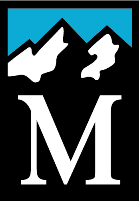 5
2/18/2019
Everett Mountaineers Alpine Scrambling
Graduation Requirements
COST FOR ADDITIONAL CLASSES
Navigation
	- sign up for one date (Feb 23, Mar 3, or Mar 31)
	- courses available through other branches or 	REI
	- must cover how to use map and compass!
	- Needs to be taken before Rock Field Trip
	- $70 (Everett only)/ $60 (REI)
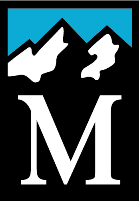 6
2/18/2019
Everett Mountaineers Alpine Scrambling
Graduation Requirements
COST FOR ADDITIONAL CLASSES
Wilderness First Aid and Scenarios
	- must be completed before October 1, 2020
	- courses available through other branches, 	Remote Medical Institute, CPR Seattle, or REI
	- look for my email
	- if taken through a different provider, you will 	need to apply for equivalency so you can sign 	up for the scenarios class
	- $185 (Mountaineers)/ $200+ (other)
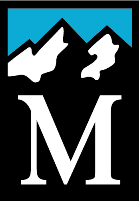 7
2/18/2019
Everett Mountaineers Alpine Scrambling
Graduation Requirements
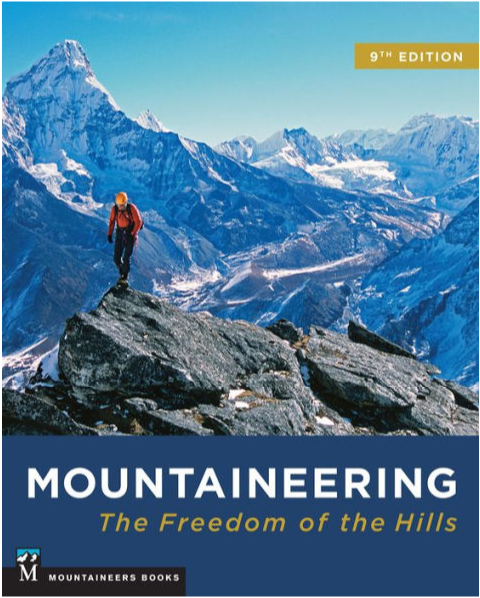 READING AND QUIZZES
Please bring your student manual to class.
Purchase or borrow a copy of Freedom of the Hills, 9th edition
Please complete all reading assignments.
Practice your knots.
Do the quizzes assigned, we will go over it in class
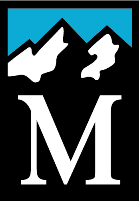 8
2/18/2019
Everett Mountaineers Alpine Scrambling
Lecture Topics
Orientation, Off-trail travel, Boots
Proper Equipment, Fitness, Food & Nutrition
Knots, Low-impact recreation 
Snow travel, Ice axe skills, Weather
Search & Rescue and Emergency Mitigation
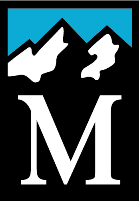 9
2/18/2019
Everett Mountaineers Alpine Scrambling
Gear
Will be discussed at next lecture
Look for sales
Gear Night at Ascent Outdoors, Thu, March 14
Gear Night at Miyar Adventures, Thu, March 21
Main gear:
Mountaineering boots
Climbing helmet
Ice axe
Ten essentials
Technical clothing
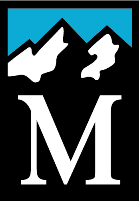 10
2/18/2019
Everett Mountaineers Alpine Scrambling
Gear
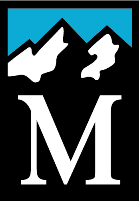 11
2/18/2019
Everett Mountaineers Alpine Scrambling
Gear
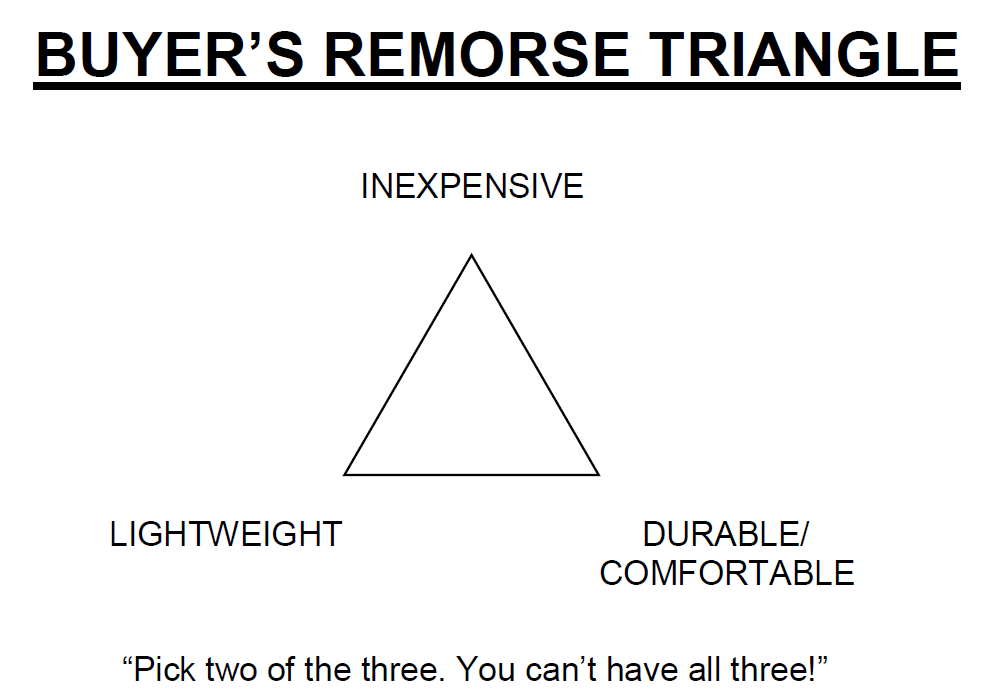 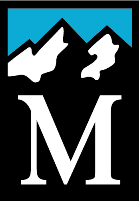 2/18/2019
Everett Mountaineers Alpine Scrambling
12
Social Media
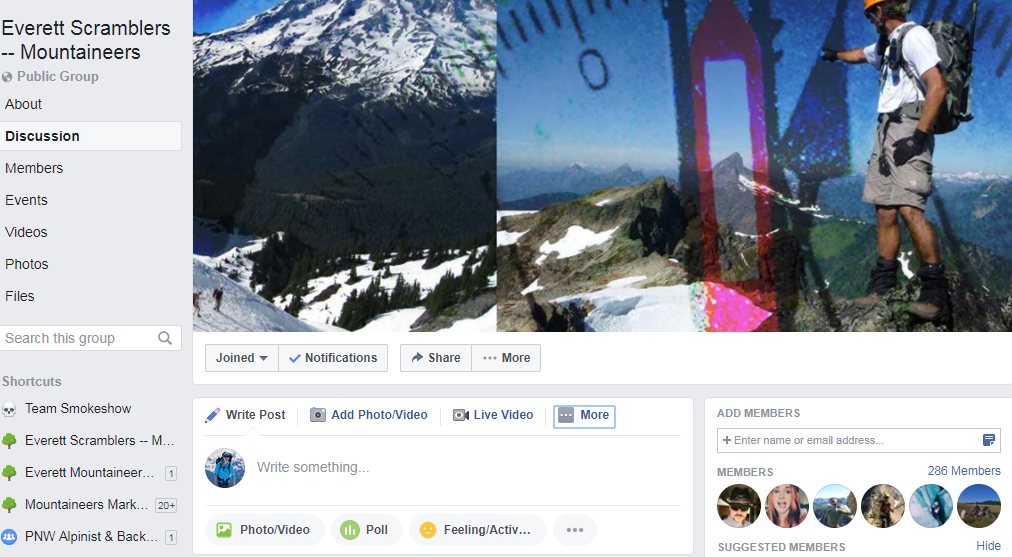 This is your community, we are active on Facebook and Instagram.

 
You can use Facebook to:
Find out about scrambles before they are posted;
Request scrambles trips;
Ask questions; and 
Post awesome photos of your scramble trip.
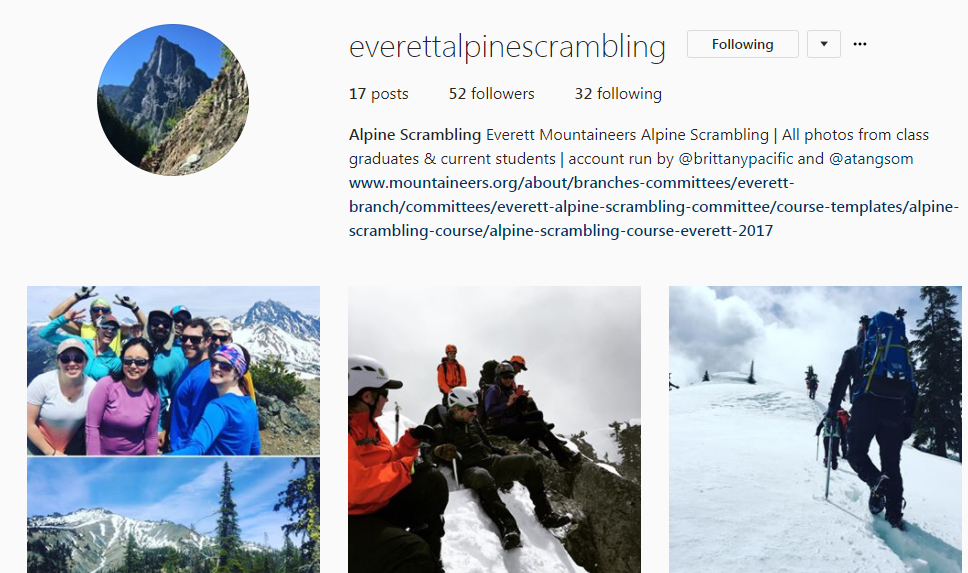 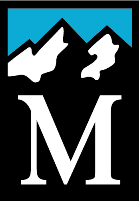 13
2/18/2019
Everett Mountaineers Alpine Scrambling
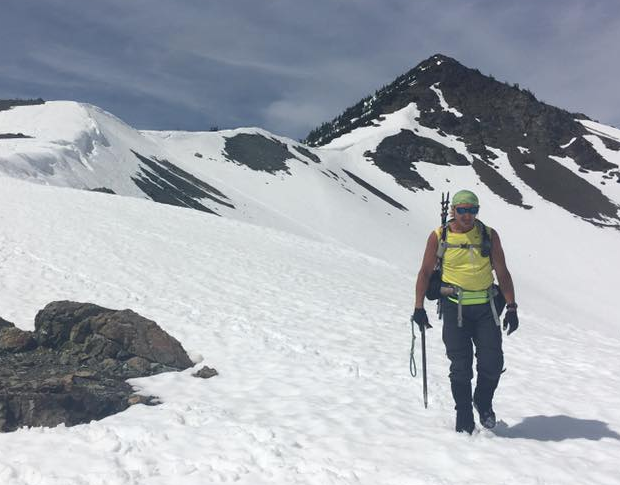 Why do all of this?
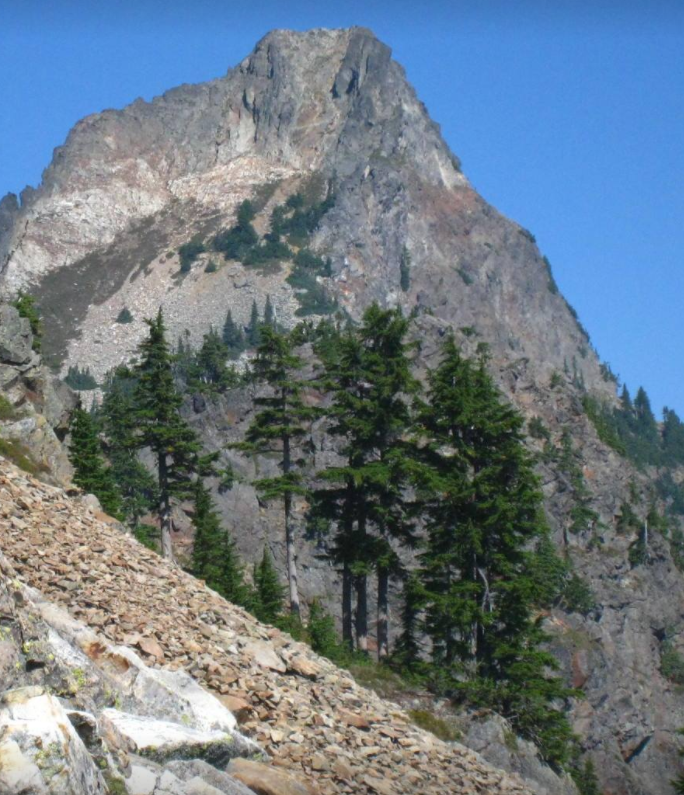 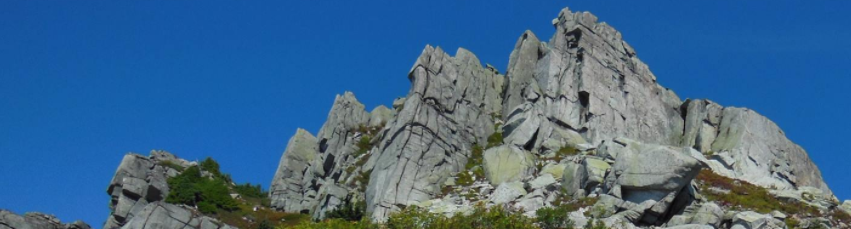 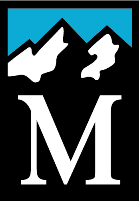 14
2/18/2019
Everett Mountaineers Alpine Scrambling
[Speaker Notes: Views
Exercise
Adventure
And to challenge yourself]
Why do all of this?
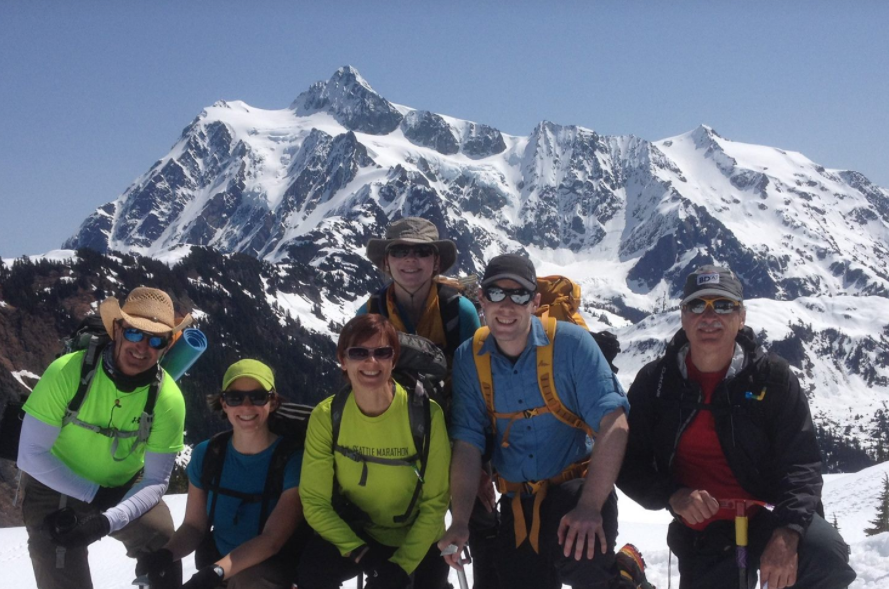 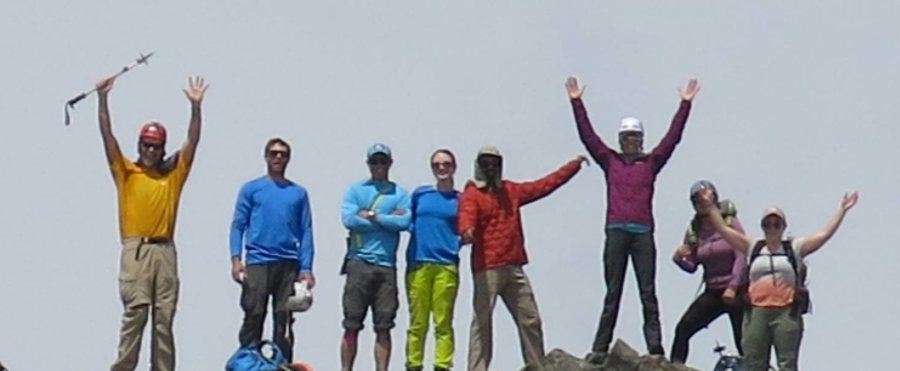 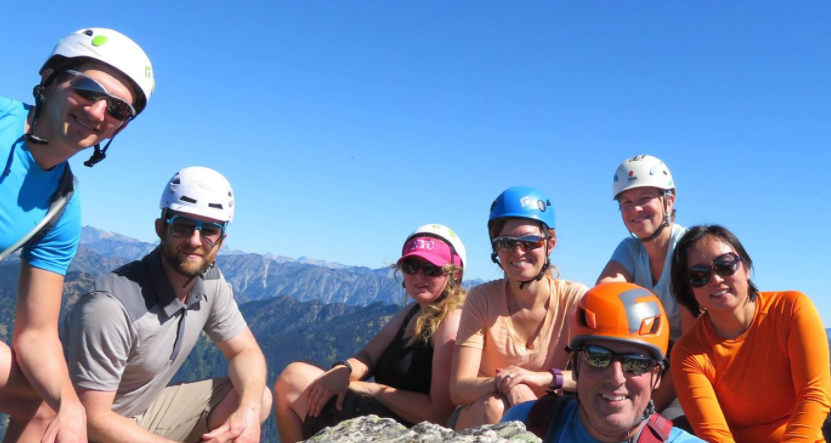 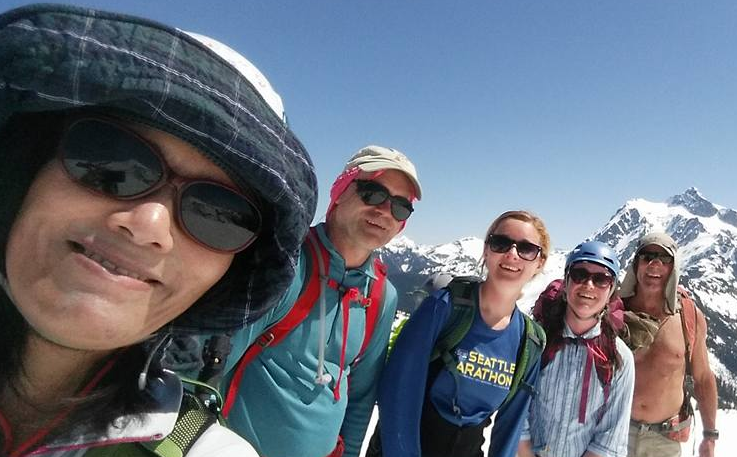 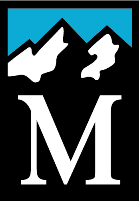 15
2/18/2019
Everett Mountaineers Alpine Scrambling
[Speaker Notes: Relationship you build suffering I mean scrambling together
Find scrambling partners]